Автоматизированный складлистового металлопроката,с вариабельной высотой загрузки
Подготовила: 
студентка группы ВЭМ-2
Баргатинова Е.В.
Постановка проблемы
Традиционные методы хранения металлического проката в существующих реалиях потеряли свою современность.
Проблема - пересортица листа.
Не отлажена оптимизация внутренних процессов.
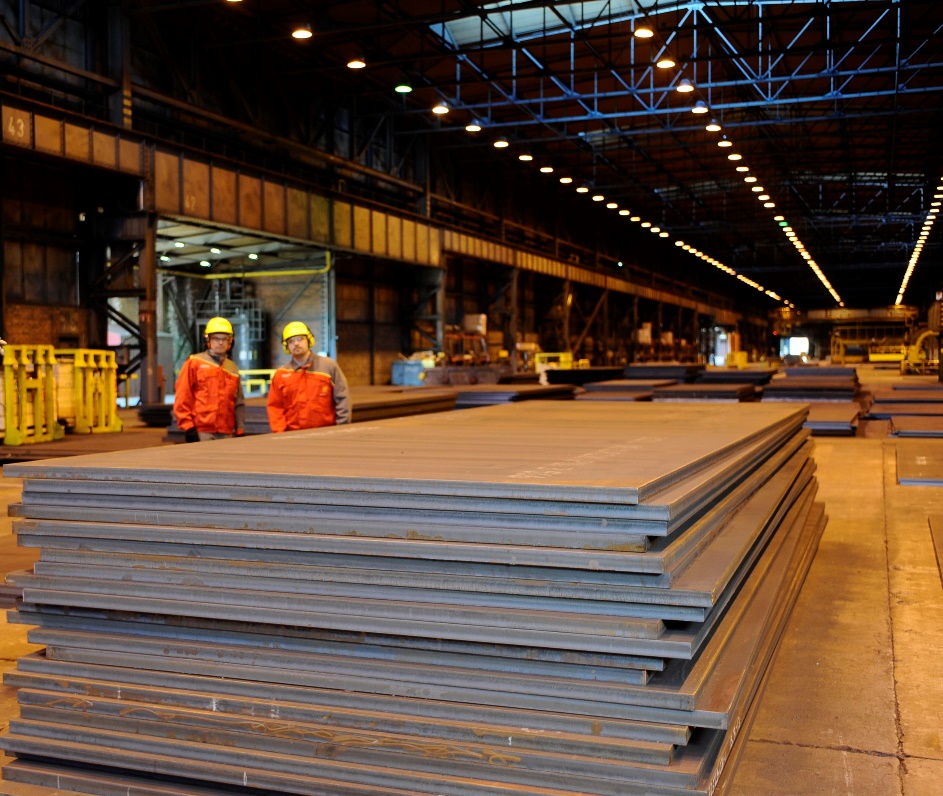 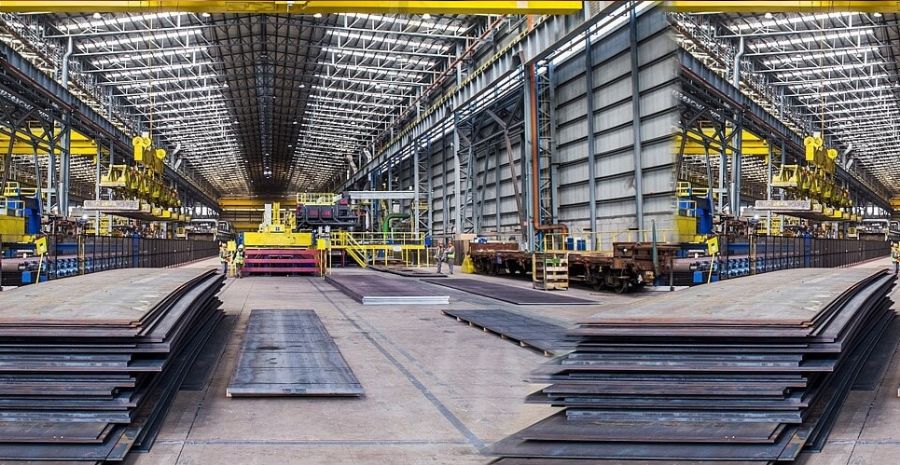 Актуальность/Цели
1
2
3
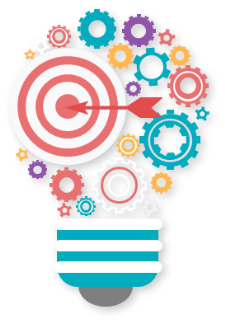 Контроль
Совершенствование
Ускорение
повышение уровня безопасности работ;
надежная защита груза;
удобство загрузки и выгрузки.
легкий доступ ко всем сортам листового металла
внутренних процессов
Цель: оптимизация складской логистики на десятилетия вперед.
Задачи проекта
Хранение
Отпуск
Учет
Поступление
3
4
1
2
листового проката
листового проката
листового проката
листового проката
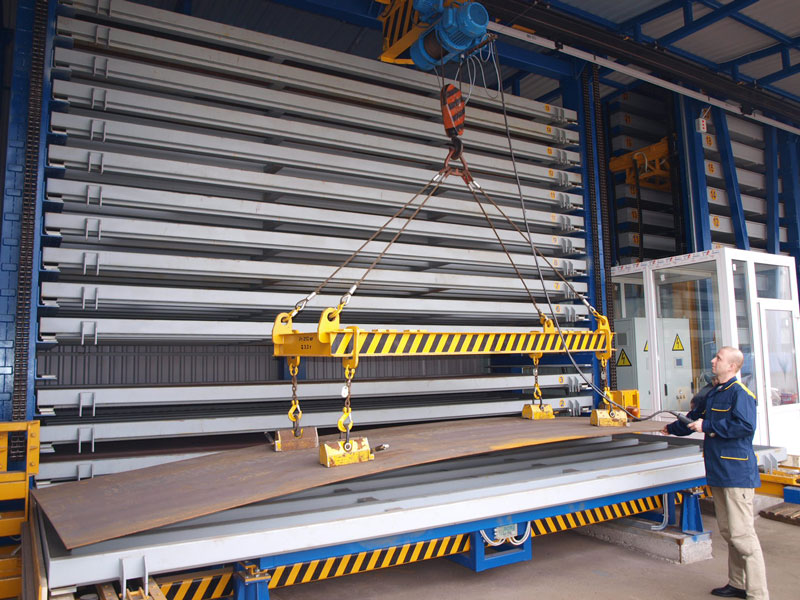 Представляет собой зону хранения из стеллажей с местами размещения и штабелер-автоматом, который перемещается между стеллажами.
01
02
Штабелер выполнен в виде рамы, стоящей на рельсах.
03
Между опорами находится подъемная платформа.
На штабелере установлен ЭКСТРАКТОР – МЕХАНИЗМ перемещения несущего элемента
04
Кассеты(ячейки/поддоны-контейнеры) перемещаются в зону выдачи с помощью лифта с захватным механизмом.
05
Можно дооборудовать функцией взвешивания, которая позволит получать и учитывать точный вес груза, автоматически защитит конструкцию склада от перегрузов и перекосов.
06
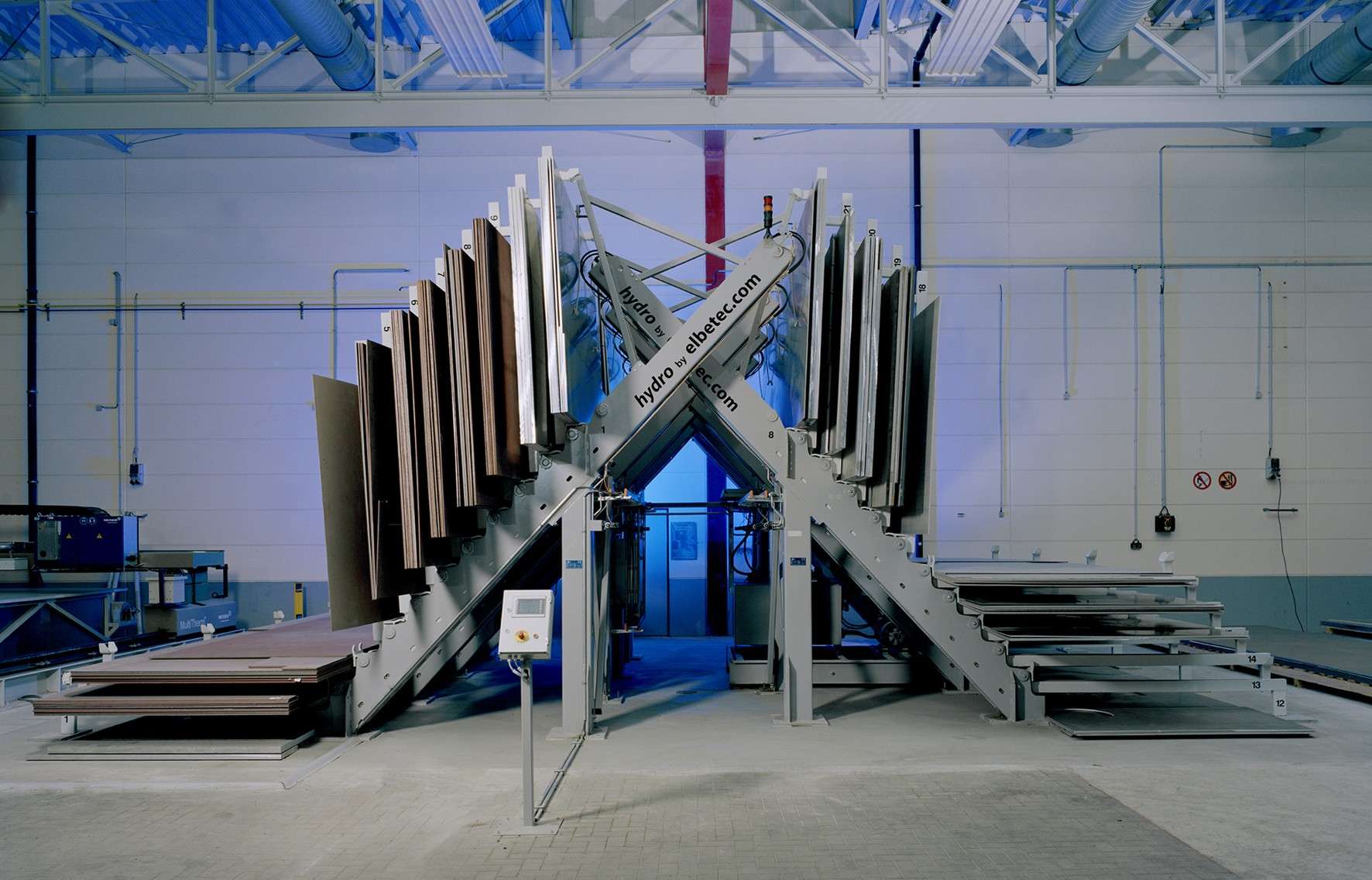 Механизированный склад листового металлопроката
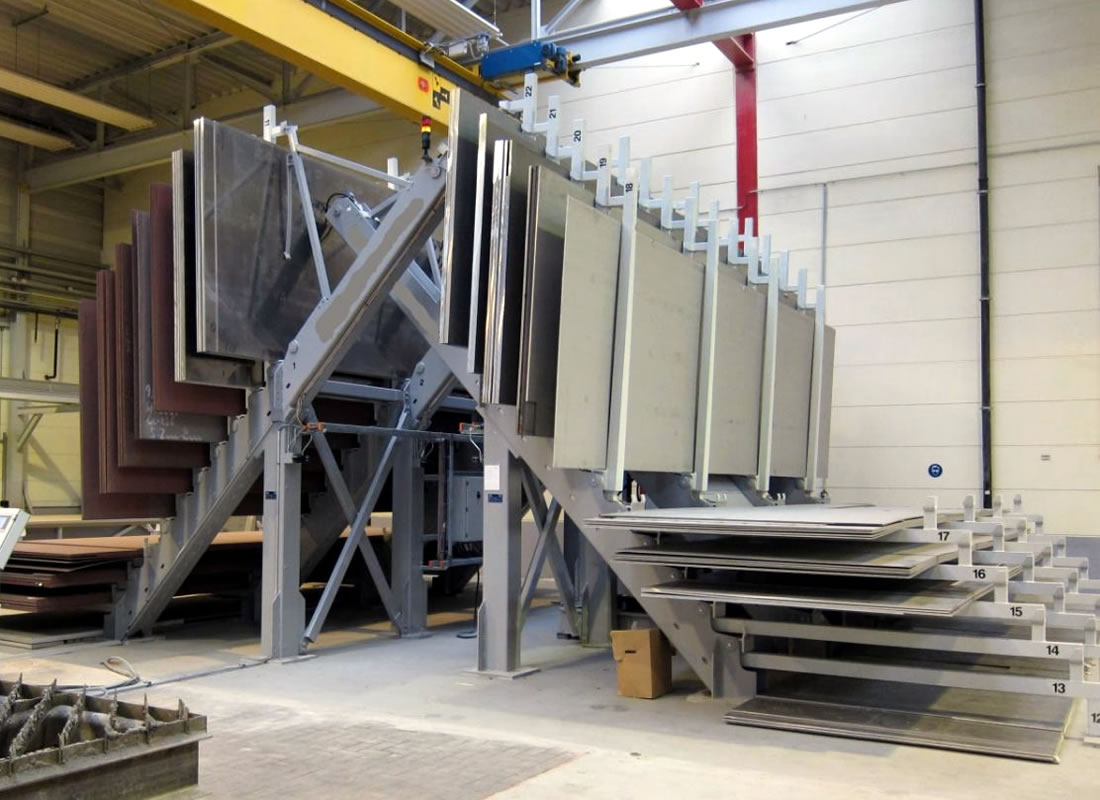 Система укомплектована модулем управления и учета ТМЦ и реализует адресное хранение листового проката.
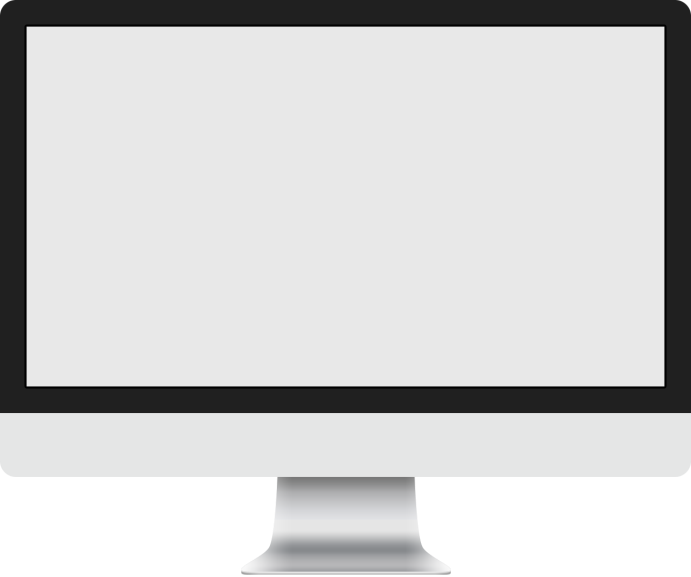 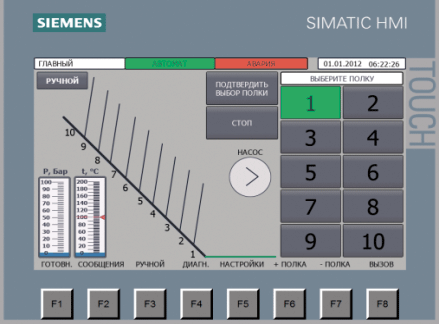 Загрузка
Поиск
Выдача
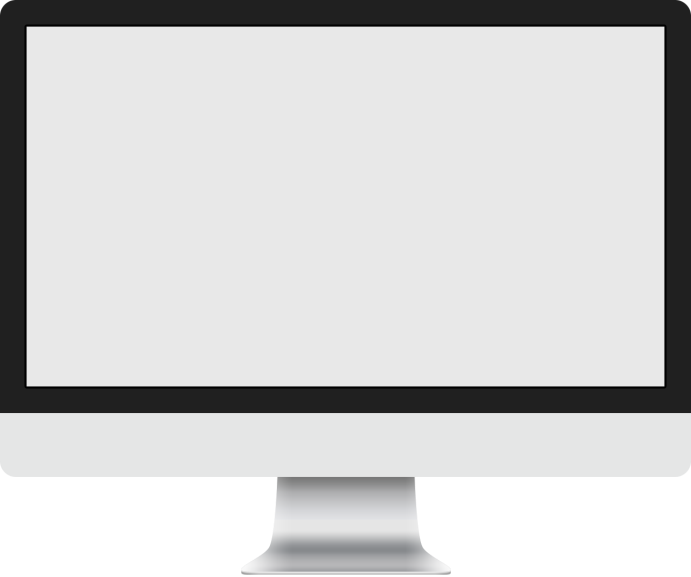 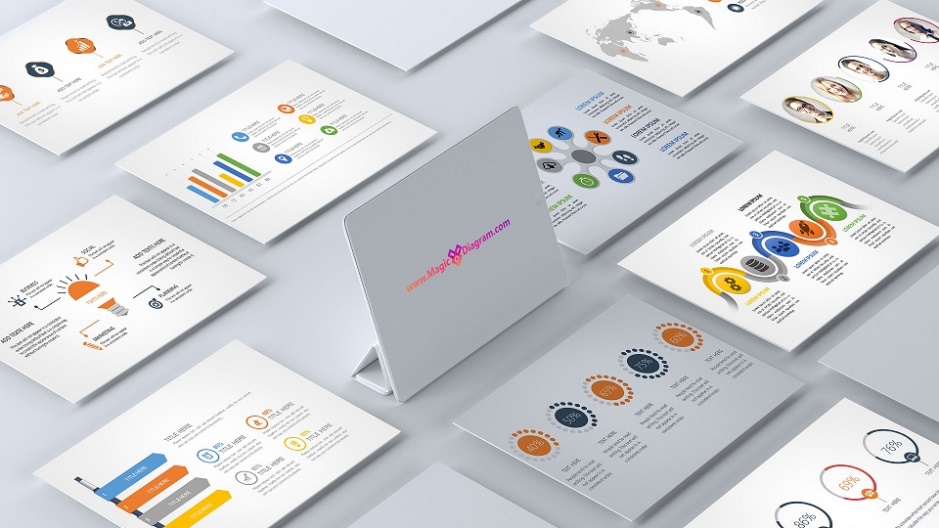 номенклатуры
Инвентаризация
Приемка
Отгрузка
листового проката
Разграничение
прав доступа
Учет
операций
Безопасность
Система хранения огорожена металлическим сетчатым ограждением для ограничения перемещения персонала склада. 
Ограждение имеет дверные модули для входа сервисного персонала в рабочую зону при обслуживании системы хранения. 
Высота ограждения – не менее 2 200 мм. 
На каждой станции выдачи устанавливаются фотоэлектрические барьеры безопасности, которые отключают все приводные механизмы системы и включается светошумовая сигнализация, в случае обнаружения посторонних предметов.
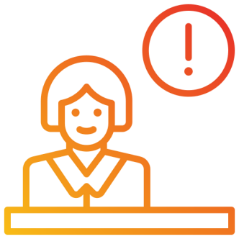 10
Пути решения и суть предложения № 2
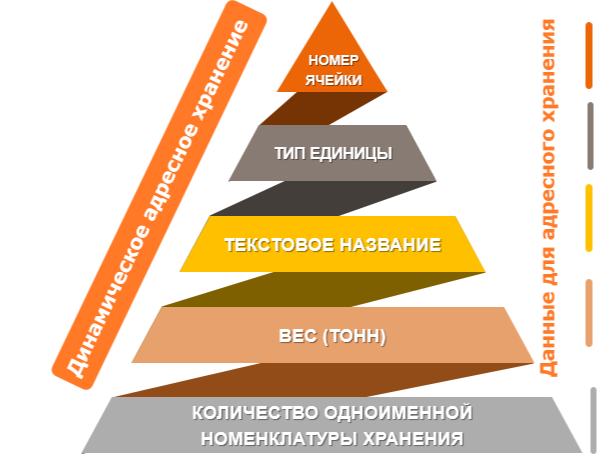 2. тип единицы хранения.
1. номер ячейки, где расположена единица хранения;
3. текстовое название единицы хранения;
4. вес в тн единицы хранения;
5. количество одноименной номенклатуры хранения.
Прослеживаемость листового проката
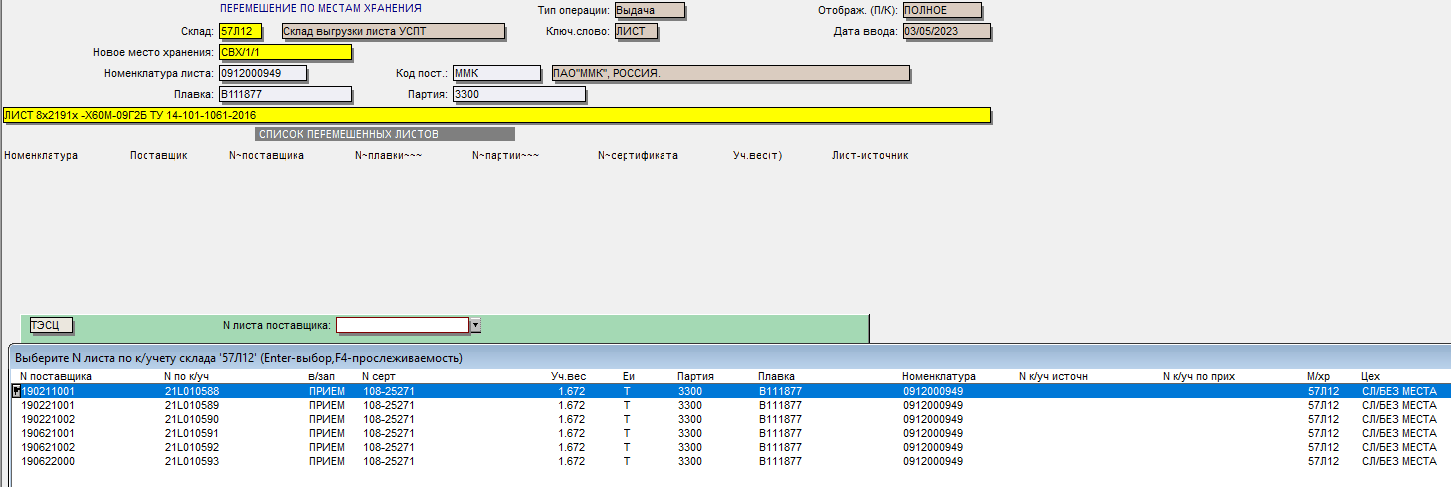 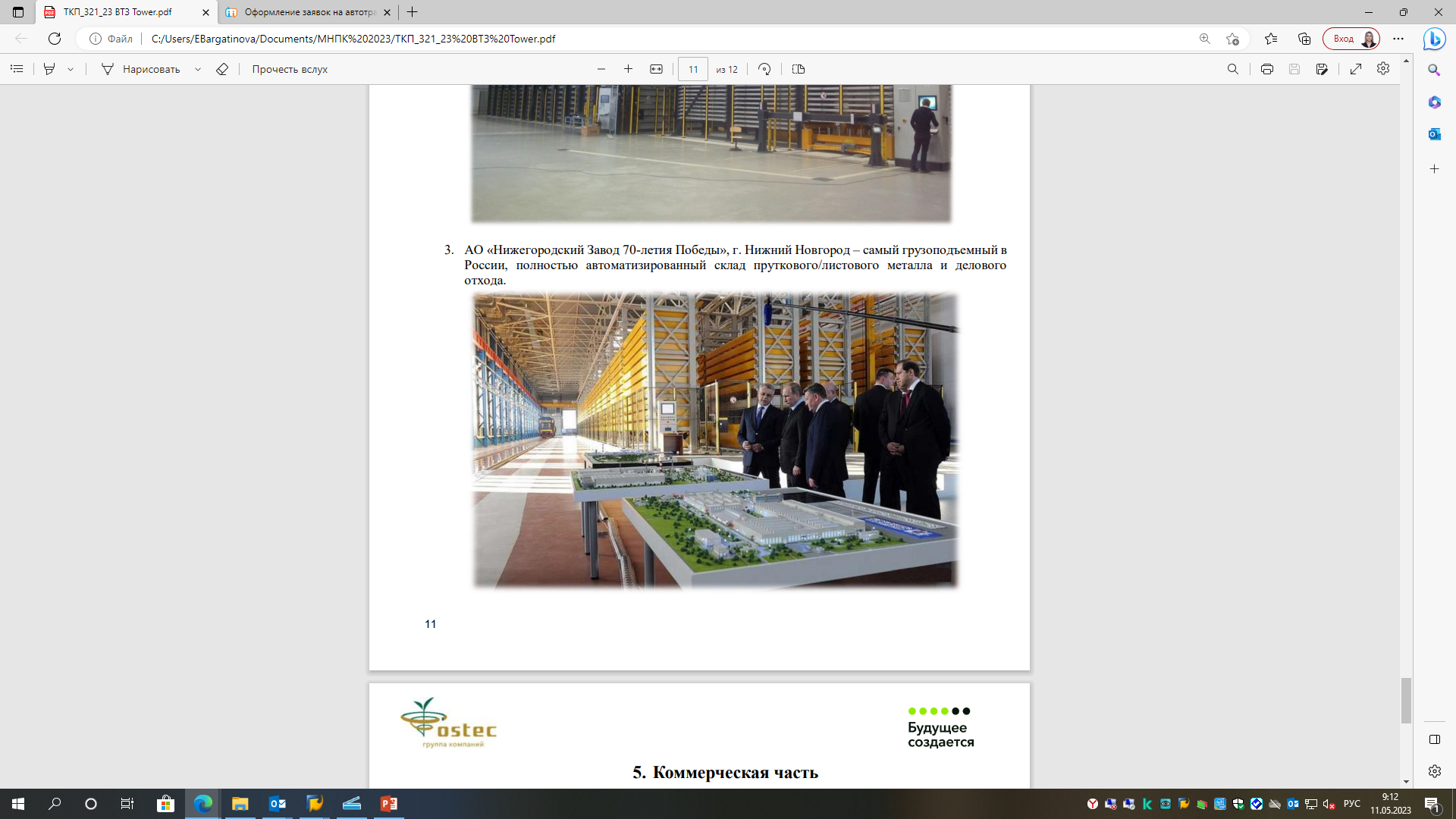 Внедрение инновационных производственных систем и технологий – залог эффективного развития промышленности в России
Примеры применения
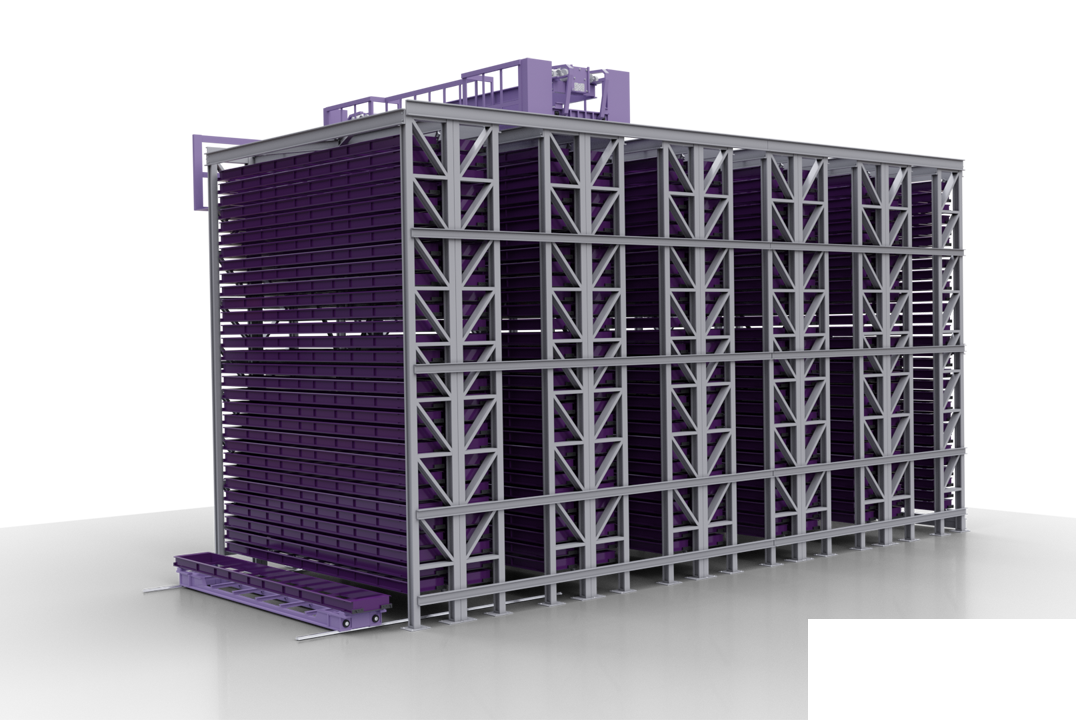 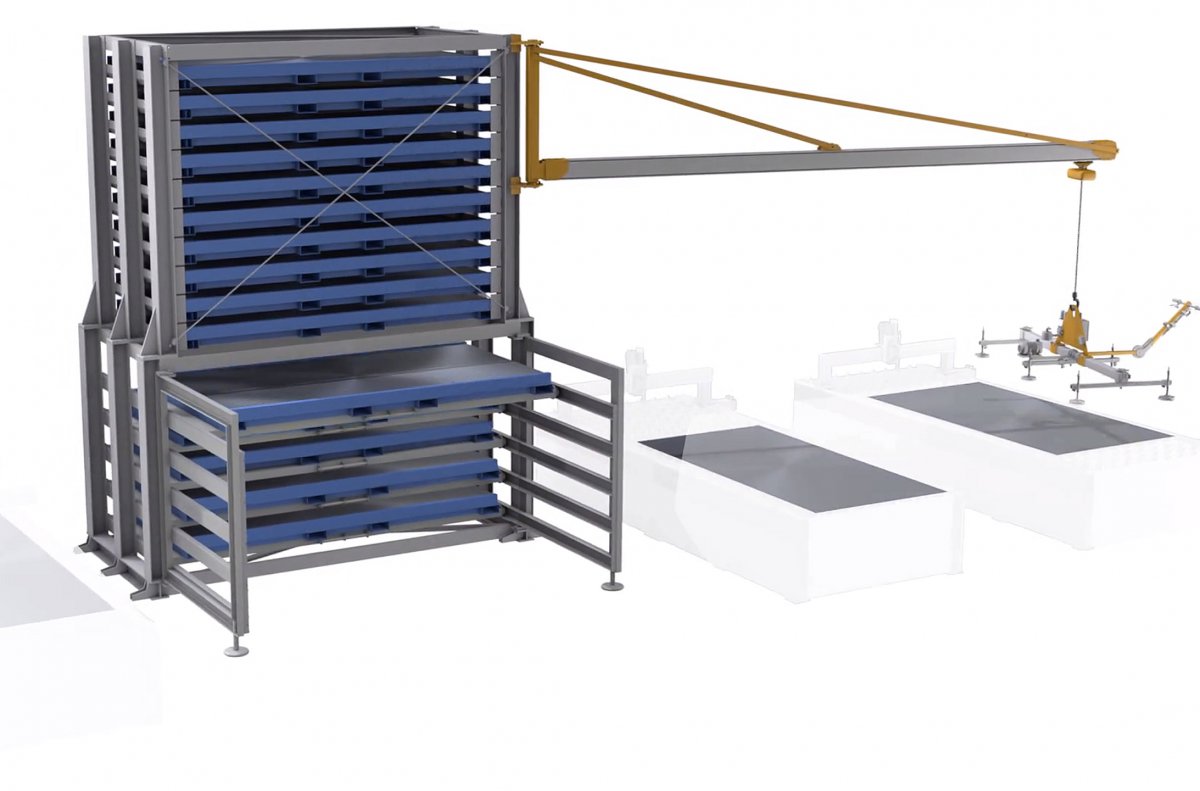 Спасибо за внимание!